ПРОЕКТ
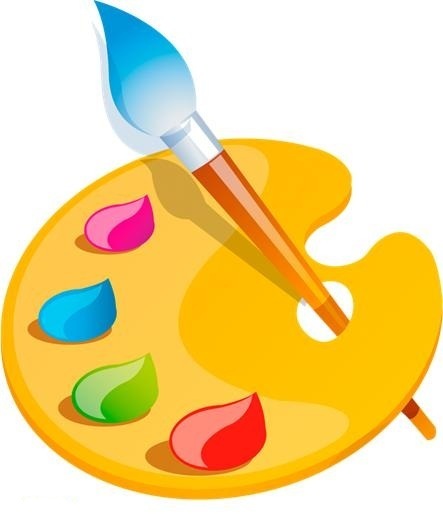 Использование нетрадиционных техник рисования 
с детьми 4-5 лет
Выполнила: воспитатель 
 
Арланова Е.Р.
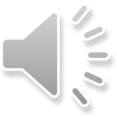 Нетрадиционное рисование – искусство изображать, не основываясь на традиции.
«Истоки способностей и дарования детей – на кончиках их пальцев. От пальцев, образно говоря, идут тончайшие нити – ручейки, которые питают источник творческой мысли. Другими словами, чем больше мастерства в детской руке, тем умнее ребенок»

         В. С. Сухомлинский
Каждая из этих техник -- это маленькая игра. Их использование позволяет детям чувствовать себя раскованнее
Нетрадиционные техники рисования в разных возрастных группах детского сада
С детьми младшего возраста:                   С детьми старшего возраста:
Рисование пальчиками                               Монотипия предметная и пейзажная
Оттиск печатками из картофеля                    Кляксография 
 Рисование ватной палочкой                          Граттаж черно-белый и цветной             
 Оттиск пробкой                                              Рисование нитками                                                                   
                                                                           Печать по трафарету
С детьми среднего возраста:                        Рисование манкой и солью  
Оттиск поролоном и печатками                     Витражи
Отпечатки листьев                                           Восковые мелки,свеча и акварель
Рисунки из ладошки
Рисование мятой бумагой
Тычок жесткой полусухой кистью
Участники проекта: дети, педагог, родители.
Проект : творческий, краткосрочный,
 продолжительностью 1 недели
Объект исследования : нетрадиционные методы рисования
Актуальность
На современном этапе развития дошкольной педагогики проблему детского творчества невозможно рассматривать вне вопросов обучения изобразительной деятельности. Рисование является одним из самых интересных и увлекательных занятий для детей дошкольного возраста. В процессе рисования совершенствуются наблюдательность, эстетическое восприятие, художественный вкус, творческие способности. Одним из приемов, направленных на создание условий для творческого самовыражения ребенка, является организация работы с детьми с применением способов нетрадиционного рисования. Оригинальное рисование привлекает своей простотой и доступностью, раскрывает возможность использование хорошо знакомых предметов в качестве художественных материалов. А главное то, что нетрадиционное рисование играет важную роль в общем психическом развитии ребенка. Ведь самоценным является не конечный продукт – рисунок, а развитие личности: формирование уверенности в себе, в своих способностях, самоидентификация в творческой работе, целенаправленность деятельности.
Цель: Уточнить влияние нетрадиционных техник рисования на творческие способности каждого ребёнкаЗадачи:1.  Рассмотреть наиболее распространенные техники нетрадиционного рисования2. Выявление и развитие творческих способностей у детей средней группы путём проведения занимательных занятий рисования красками.3. Создать условия необходимые для развития творческой деятельности детей
Методы исследования:
Теоретический метод – изучение литературы по нетрадиционным техникам рисования
Практический метод 
Эмпирический метод - наблюдение
Пособия по нетрадиционным техникам рисования
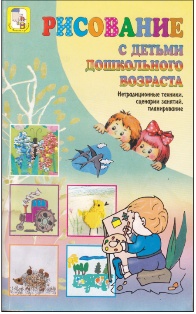 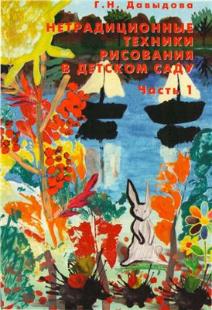 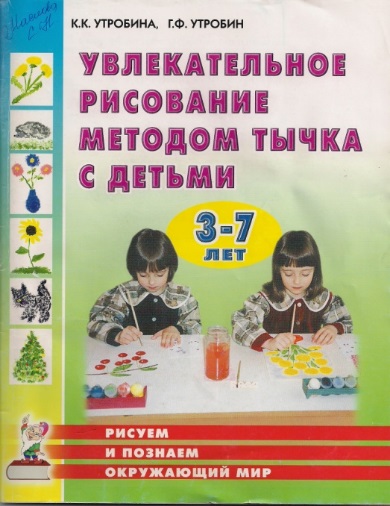 Этапы реализации проекта:1 этап- подготовительный
Создать развивающую среду и соответствующую материальную базу
-изучение литературы
-подбор материала (теоретическое обоснование, разработка конспектов и сценариев мероприятий,
-составление перспективного плана
- нахождение и установление эффективных связей с родителями.
2 этап- основной
1. Развивать художественно- творческие способности у детей старшего дошкольного возраста с помощью нетрадиционных техник и живописных материалов через систему занятий.
2. В ходе занятий используются следующие методы и приёмы: беседа, показ технических приёмов, объяснение, указание, напоминание, поощрение, анализ, игровые методы.
3. На занятиях используются нетрадиционное оборудование, иллюстративный материал, музыка.
4. На занятиях по рисованию познакомить детей с техникой раздувания краски, рисования ватными палочками, рисования листьями, рисование манкой, рисование поролоном, рисование пластилином, рисование витражными красками.
3 этап- завершающий
1. Выявить уровень художественно- творческих способностей детей, выработанный в ходе занятий нетрадиционными техниками и живописными материалами.
2. Мастер-класс для родителей по нетрадиционному рисованию. 
3. Оформление детского альбома «Фантазёры»
4.Активное участие родителей в совместных творческих проектах.
Ожидаемый результат:
1. Увеличить динамику высокого уровня развития по рисованию.
2. Формирование у детей дошкольного возраста знаний о нетрадиционных способах рисования.
3. Способствовать самореализации личности ребёнка в художественном творчестве, стимулировать стремление быть оригинальным в выборе средств своего замысла, давать оценку продуктам своей и чужой деятельности.
4. Создание детского альбома рисунков «Фантазёры».
5.Активное участие родителей в совместных творческих проектов.6.Мастер-класс для родителей нетрадиционные техники рисования.
Мастер-класс родителей по  нетрадиционному  рисованию
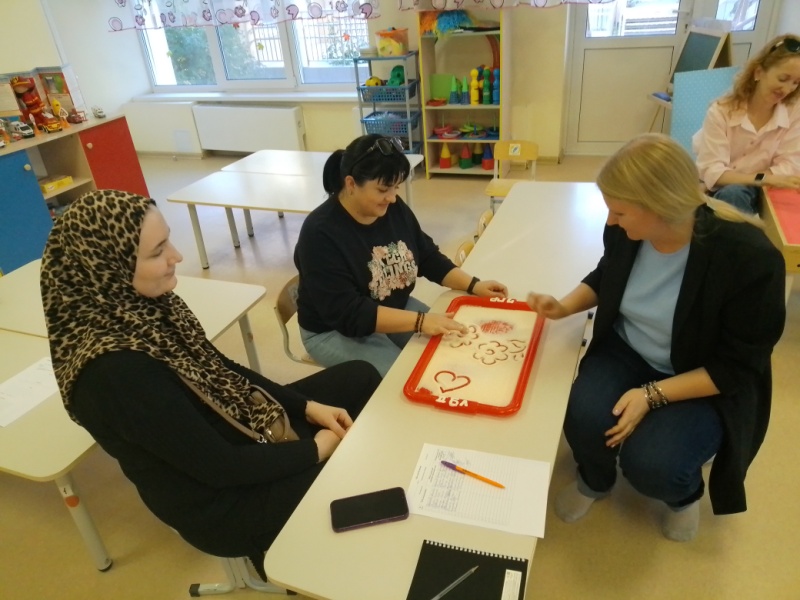 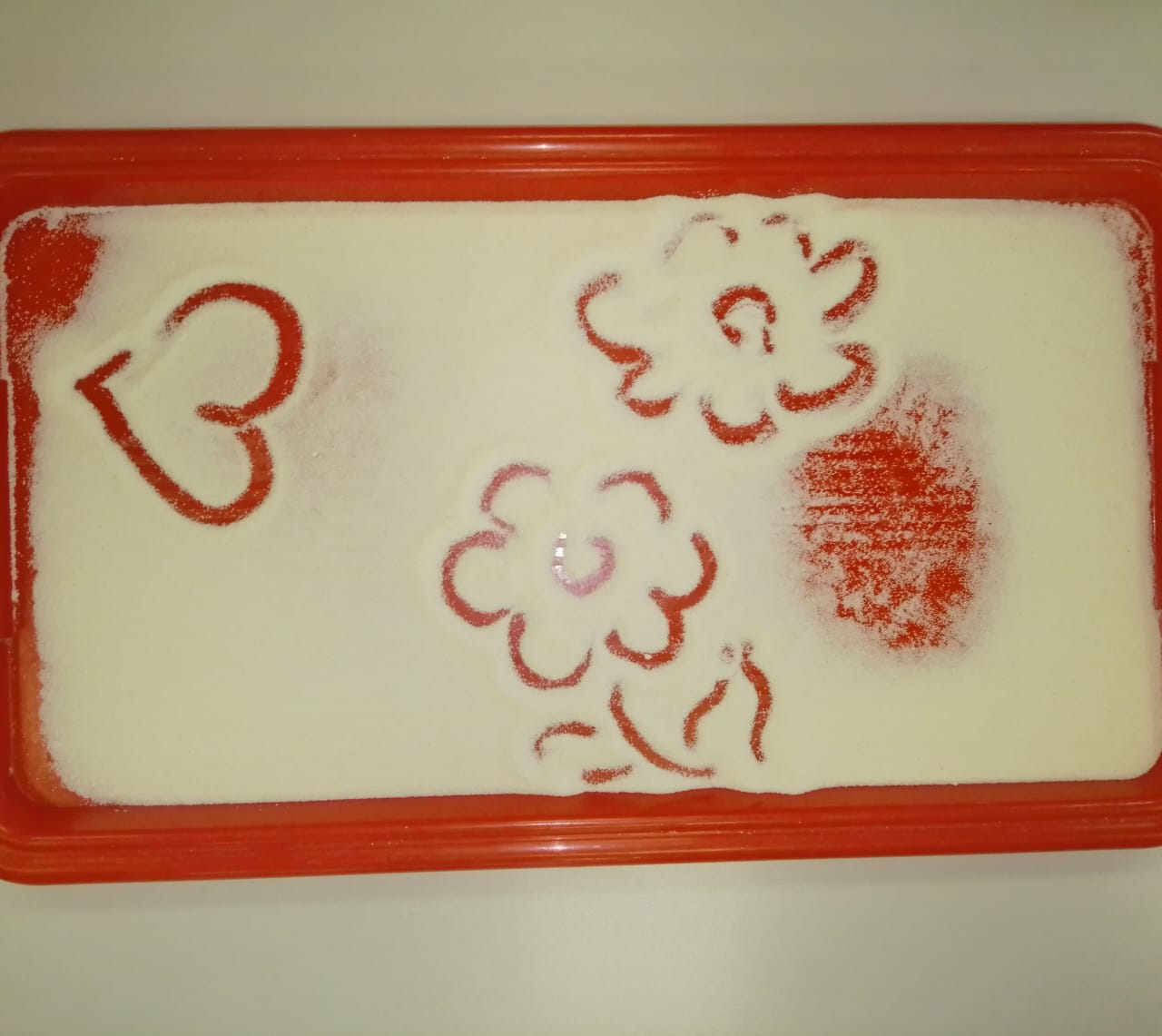 Мастер-класс родителей по  нетрадиционному  рисованию
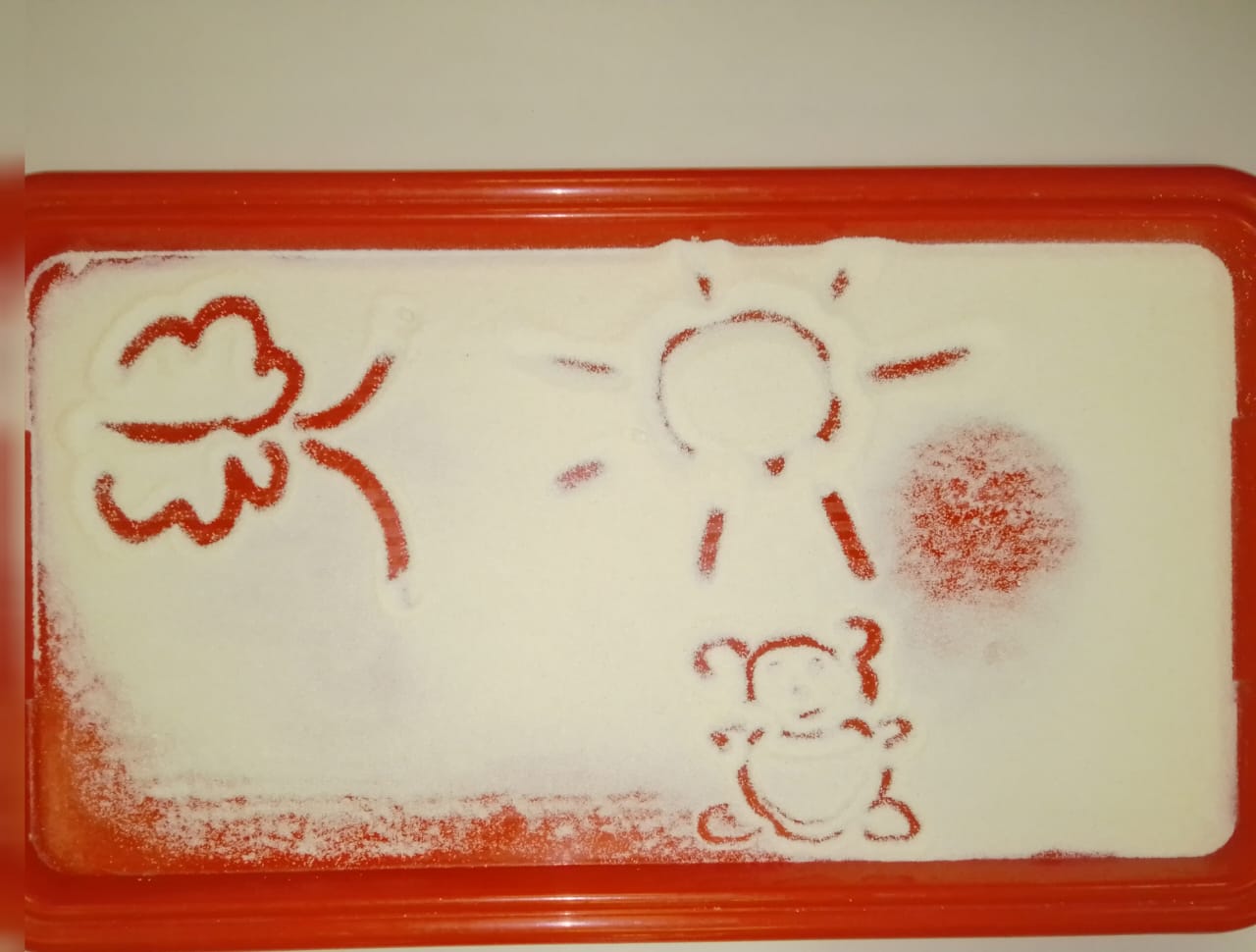 Мастер-класс родителей по  нетрадиционному  рисованию
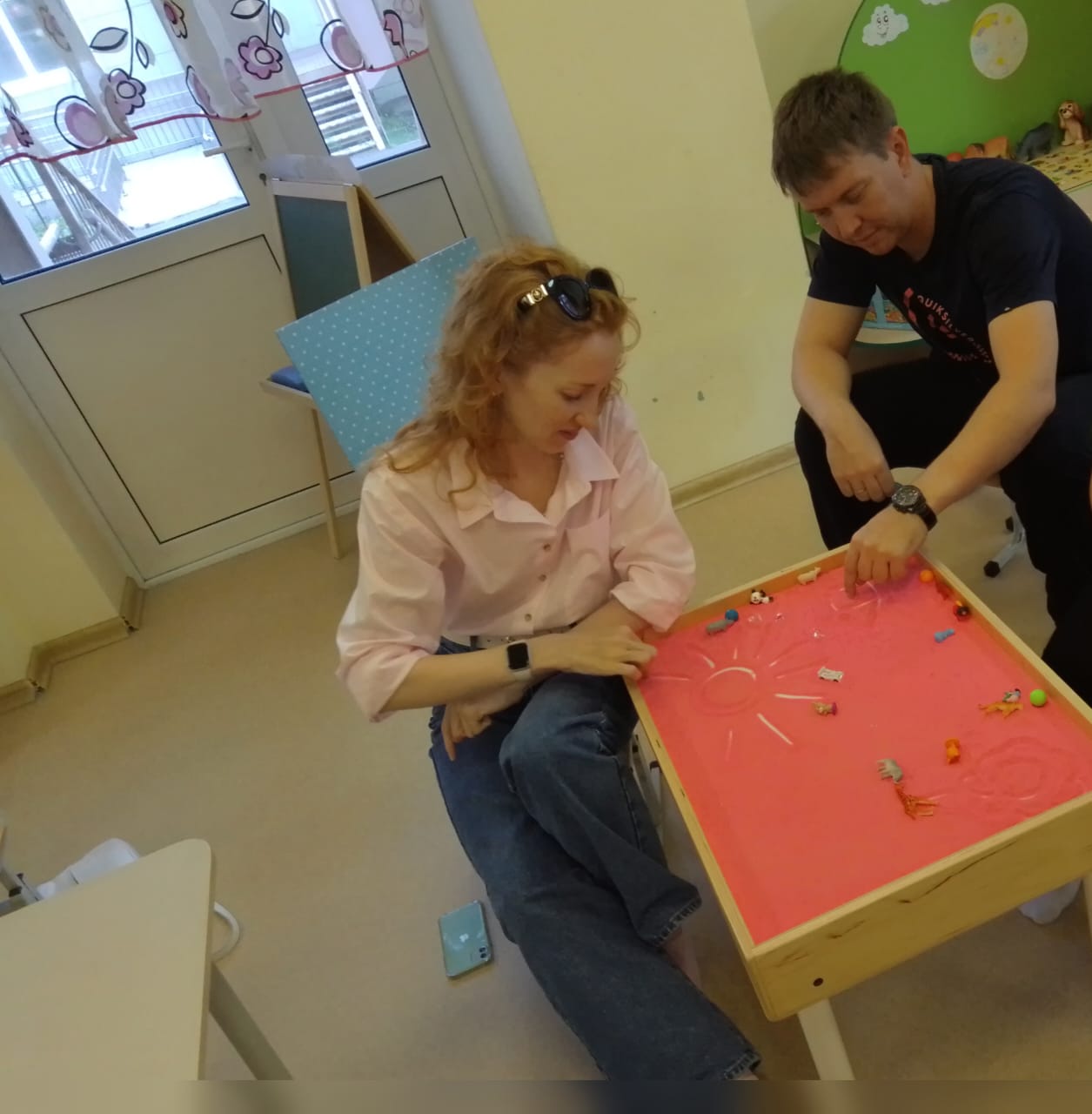 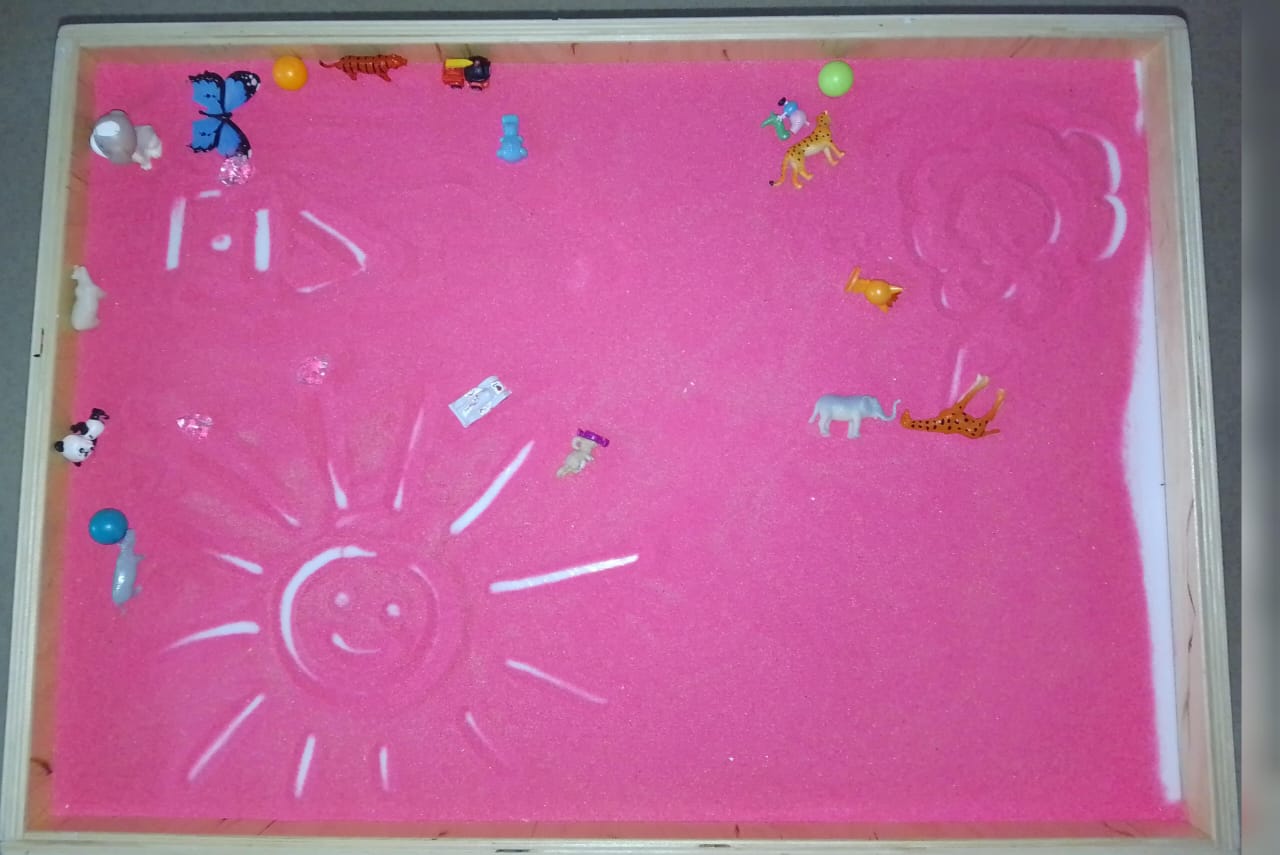 Кляксография
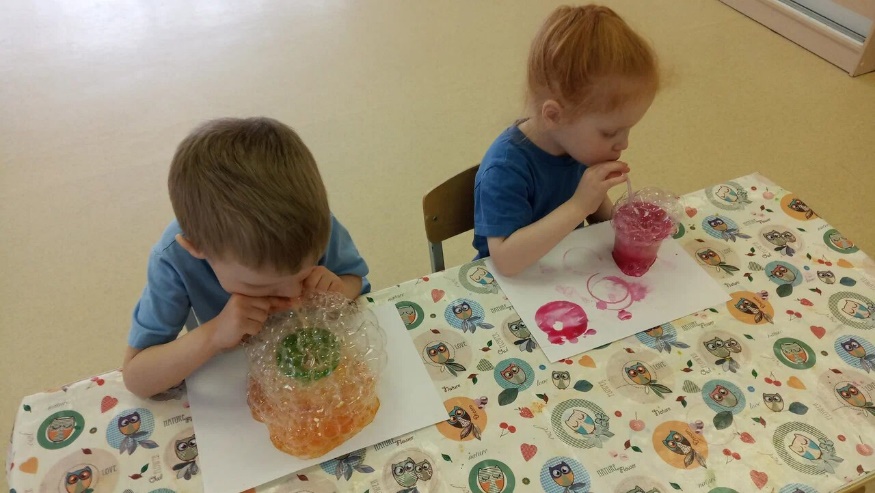 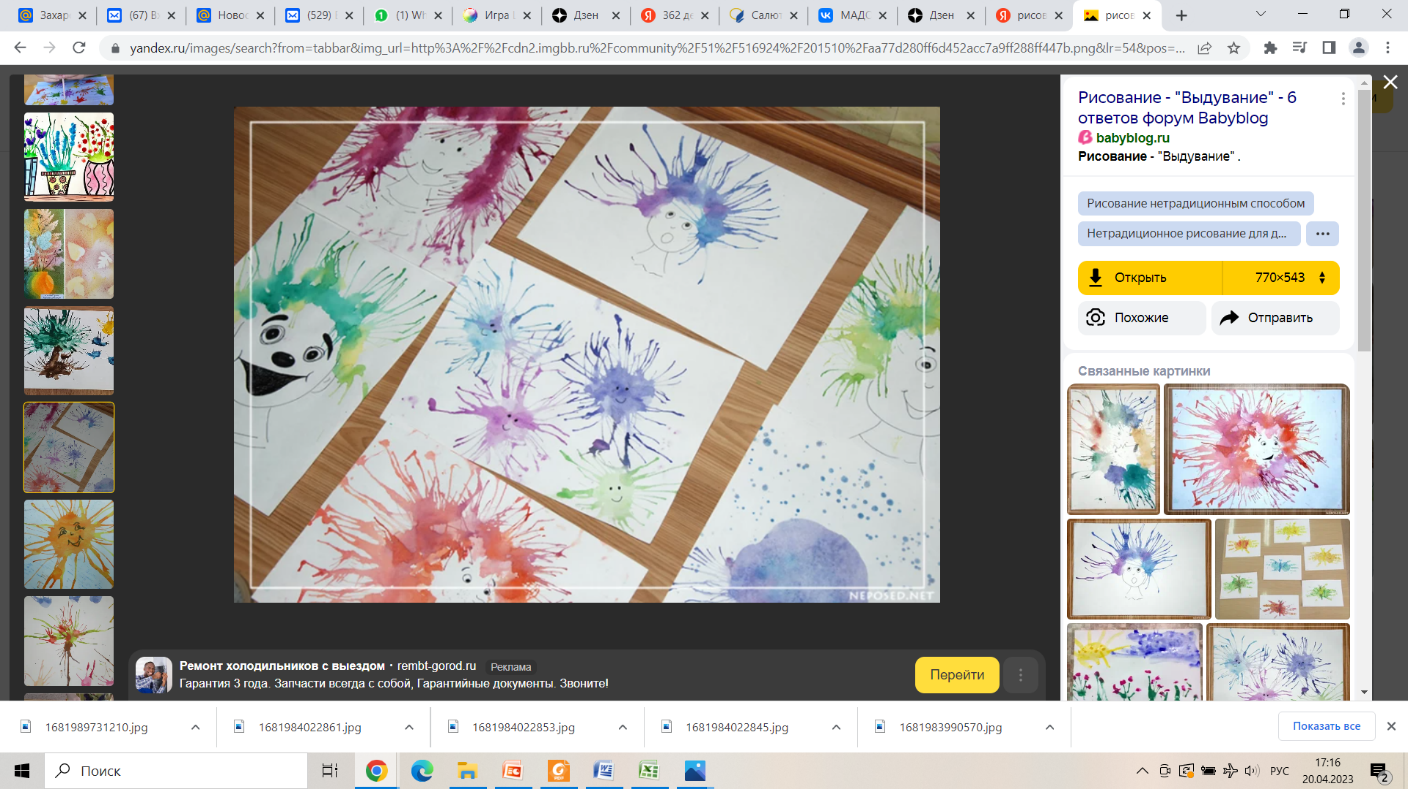 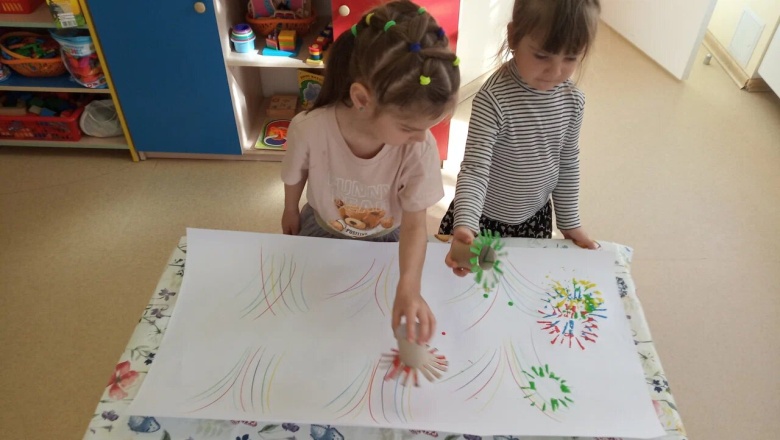 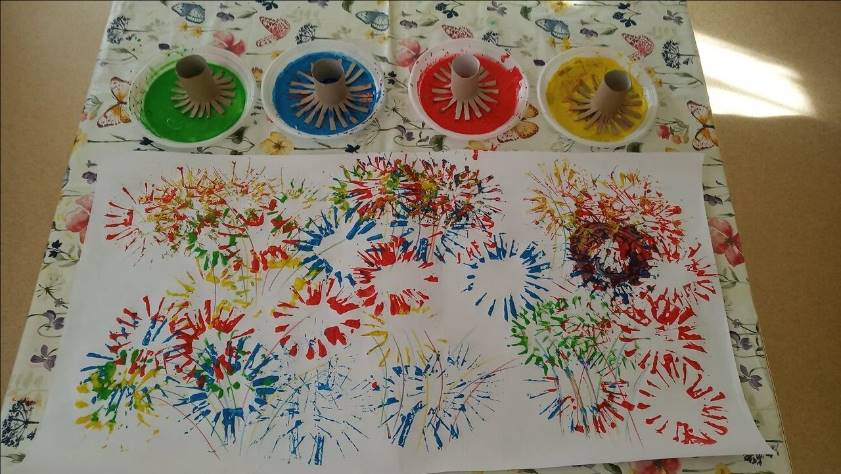 Пластилинография
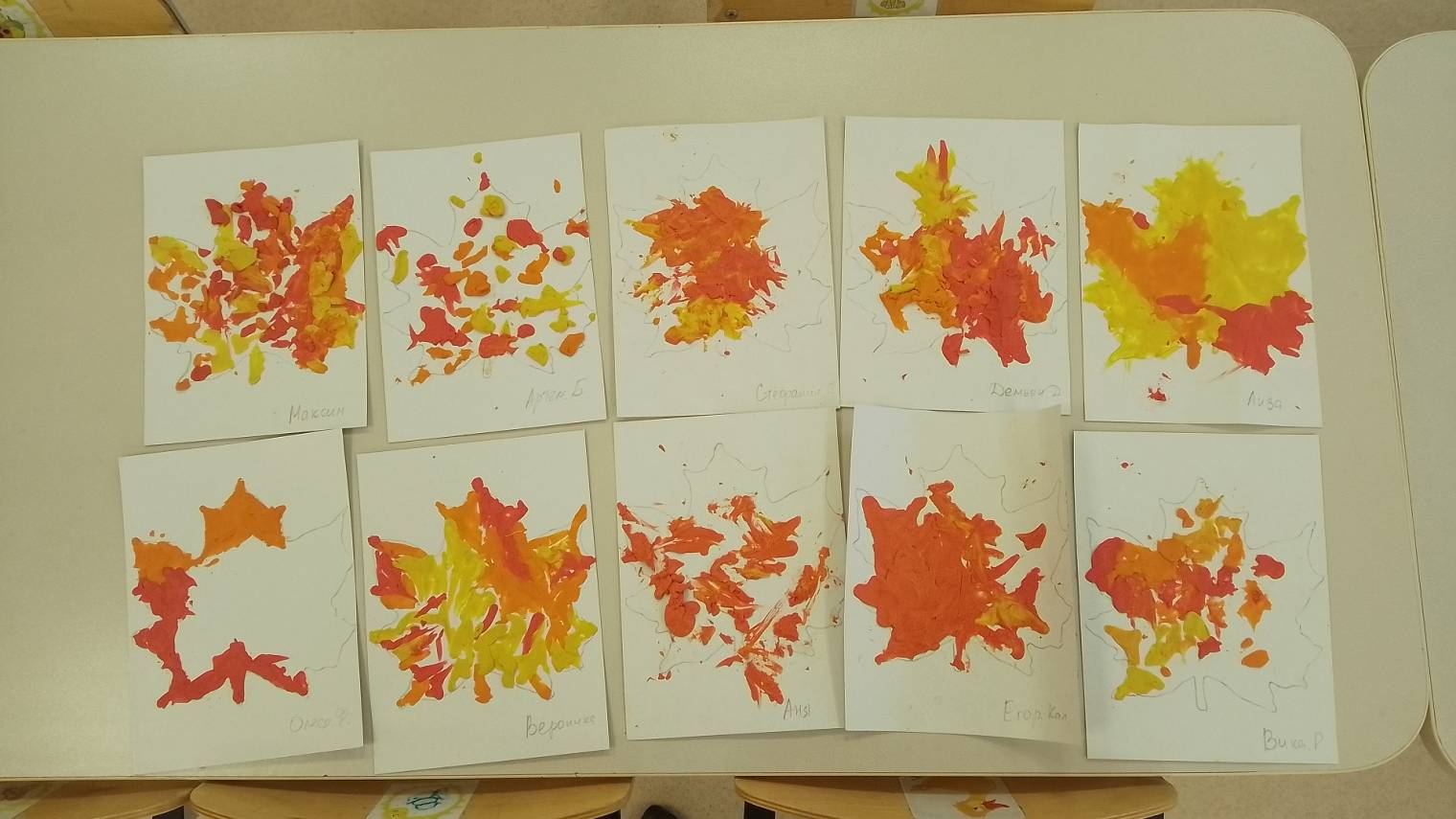 Ниткография
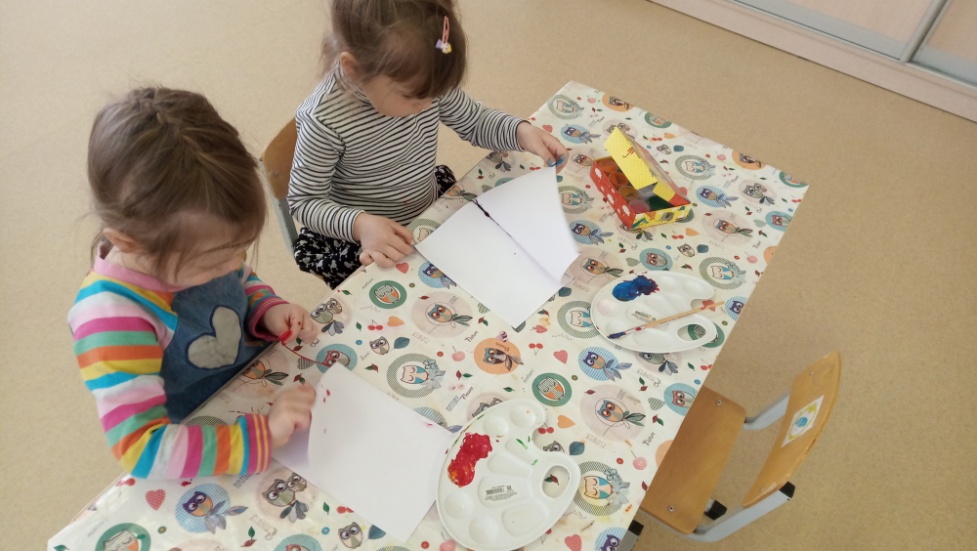 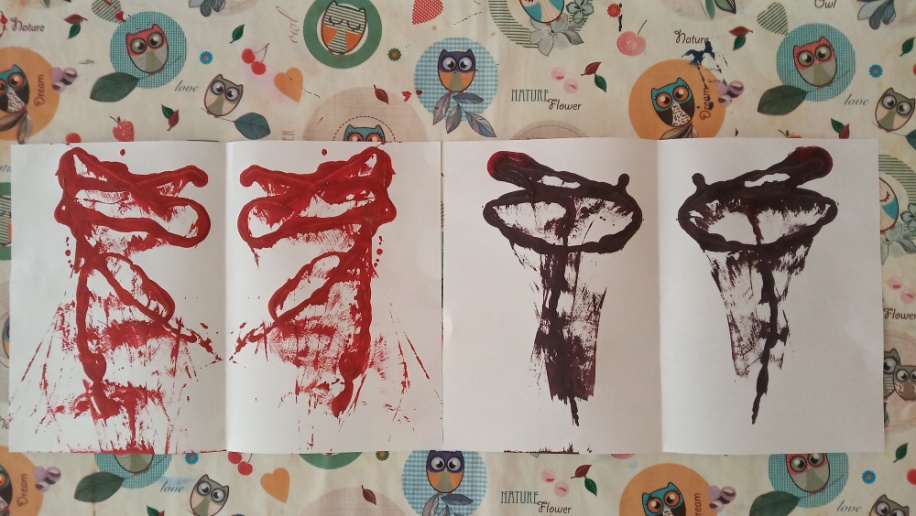 Песочная терапия
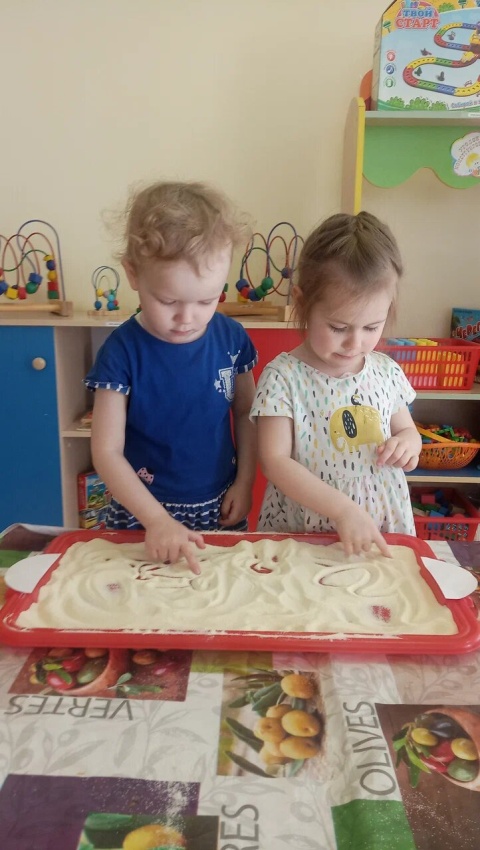 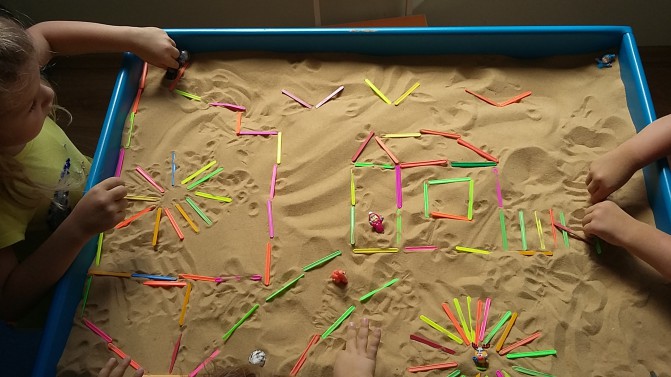 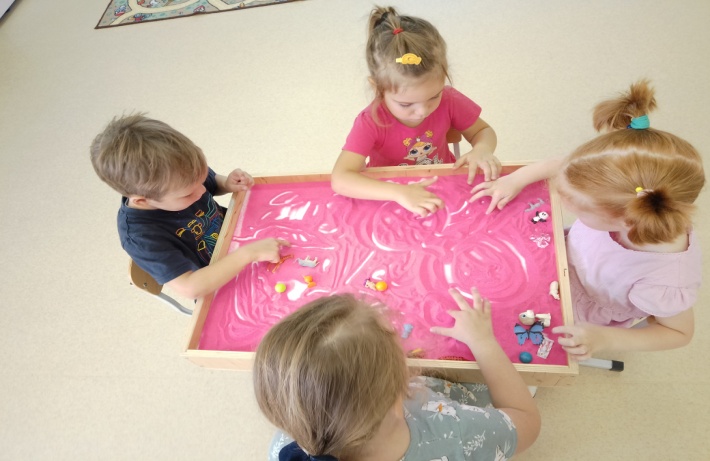 Манная крупа+клей ПВА+акварель
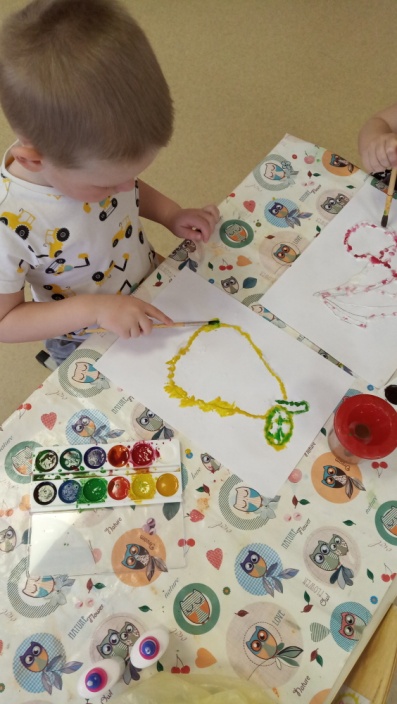 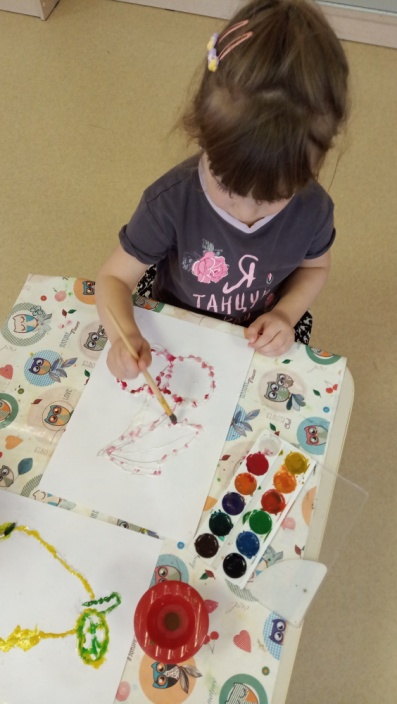 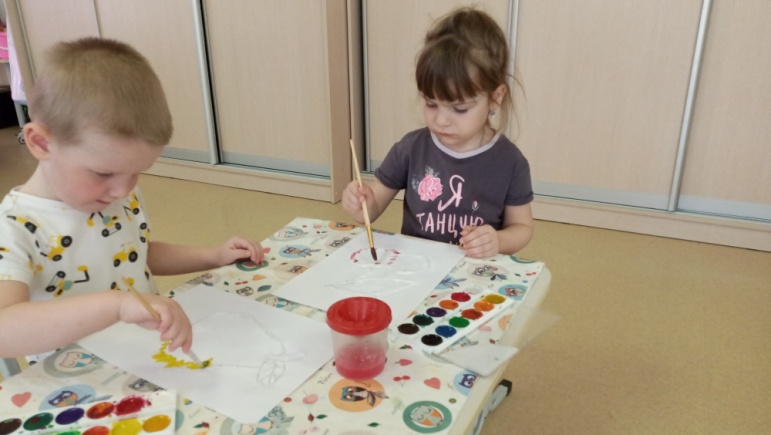 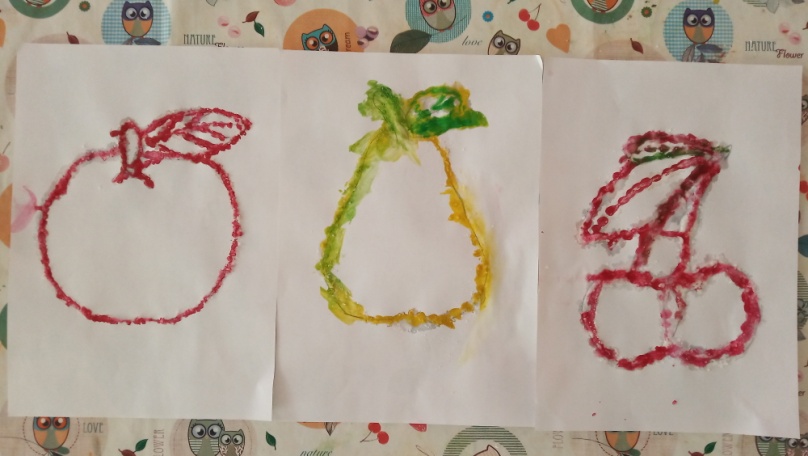 Ватные палочки
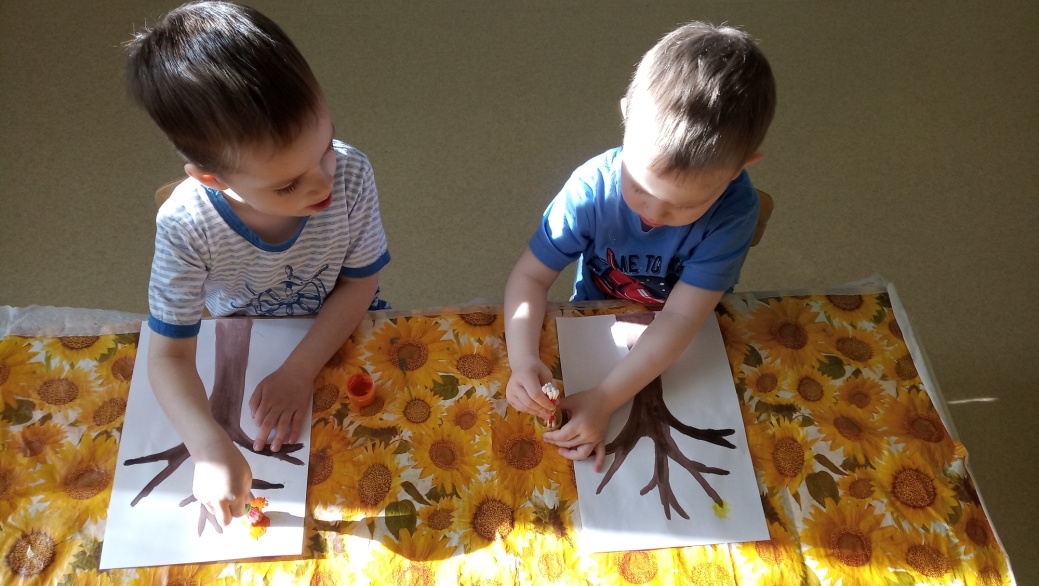 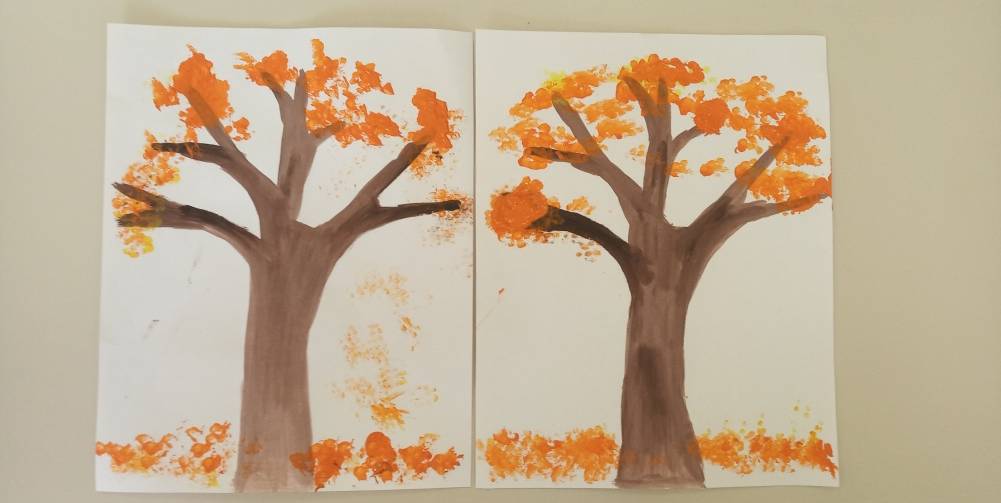 Отпечатки листьями
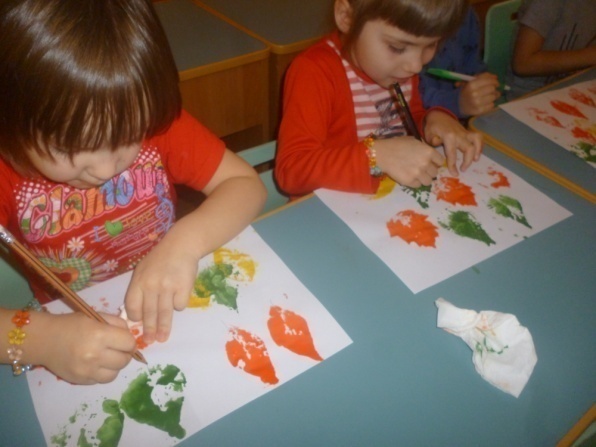 Работа с родителями
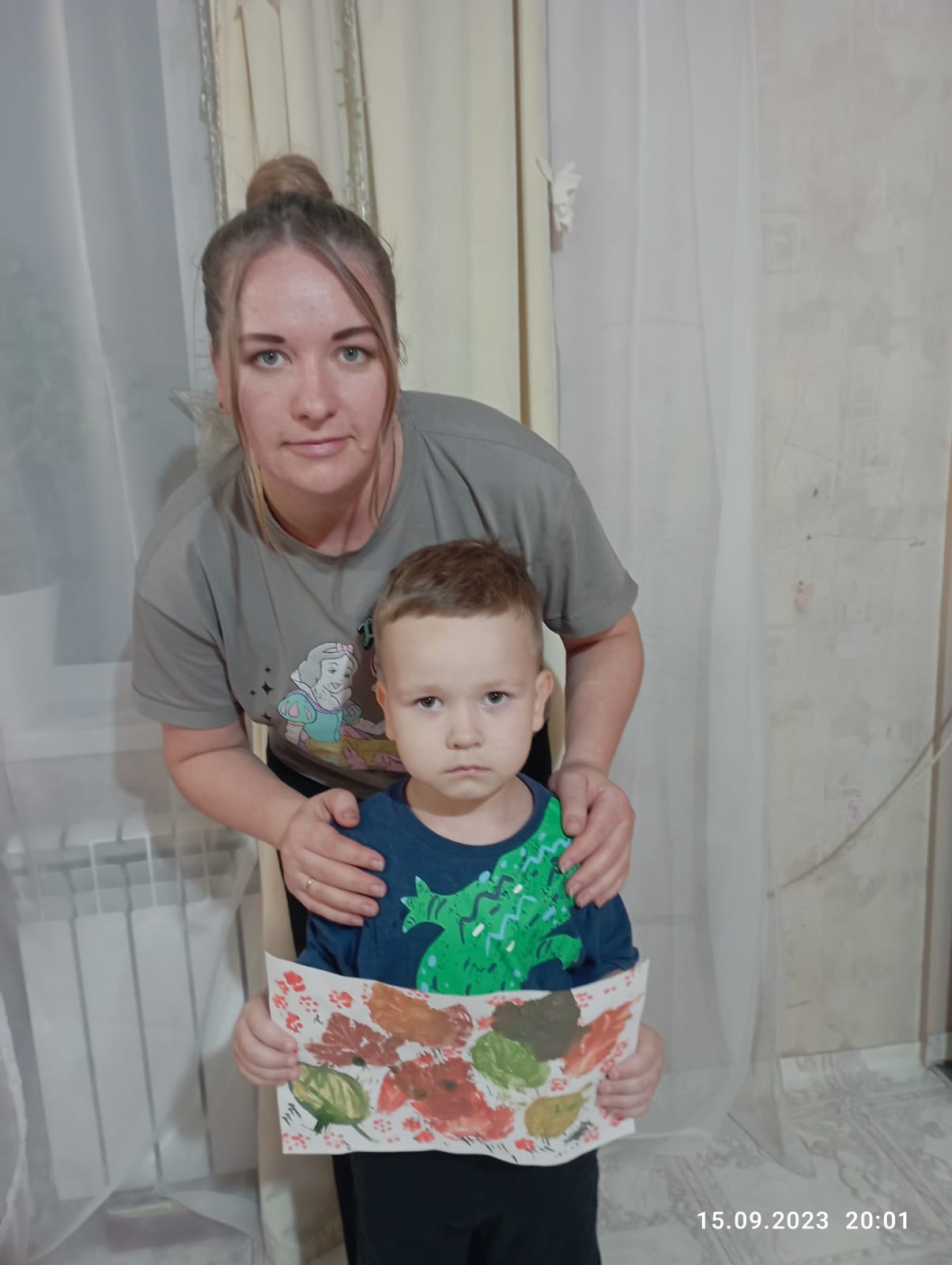 Работа с родителями
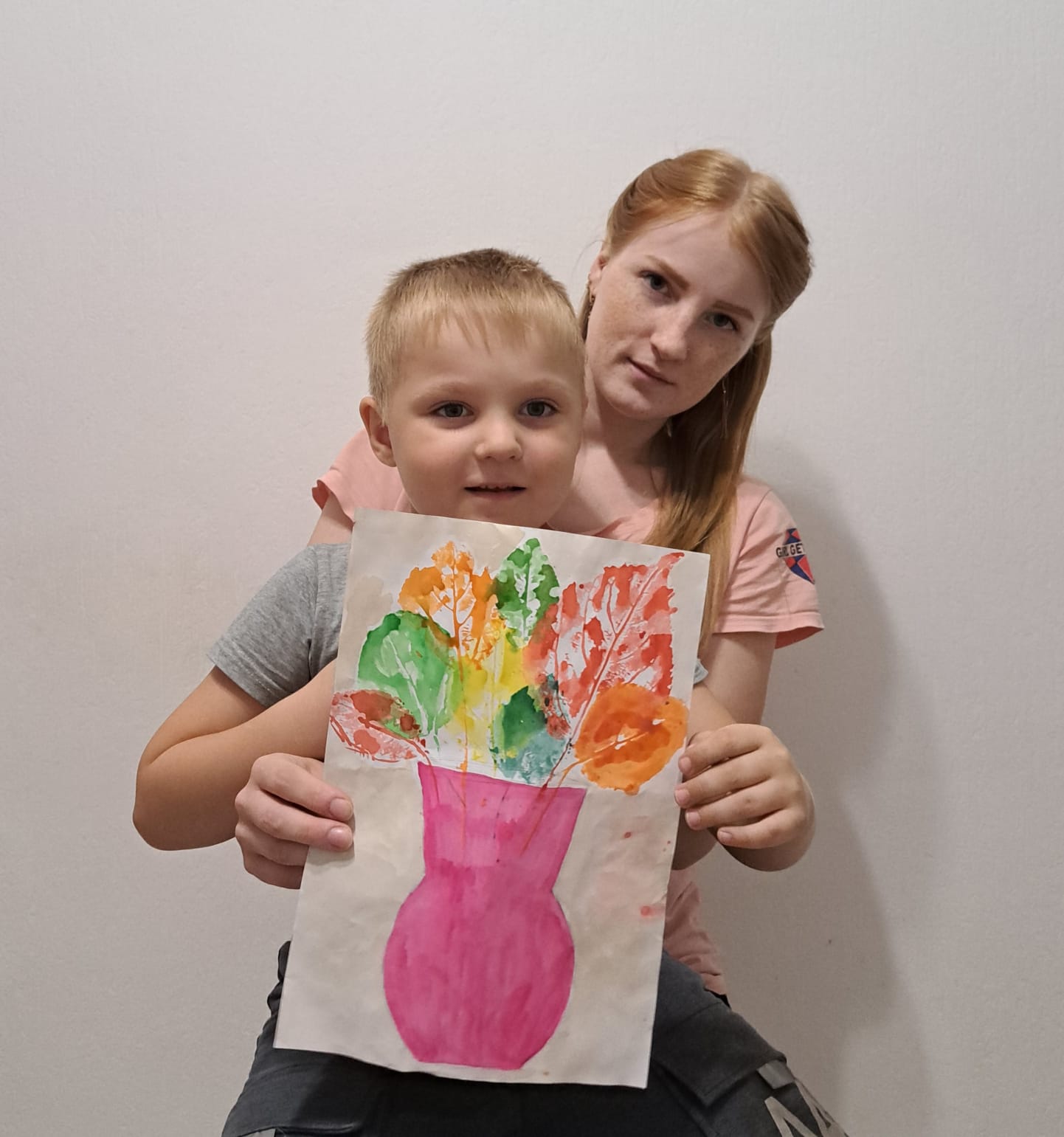 Работа с родителями
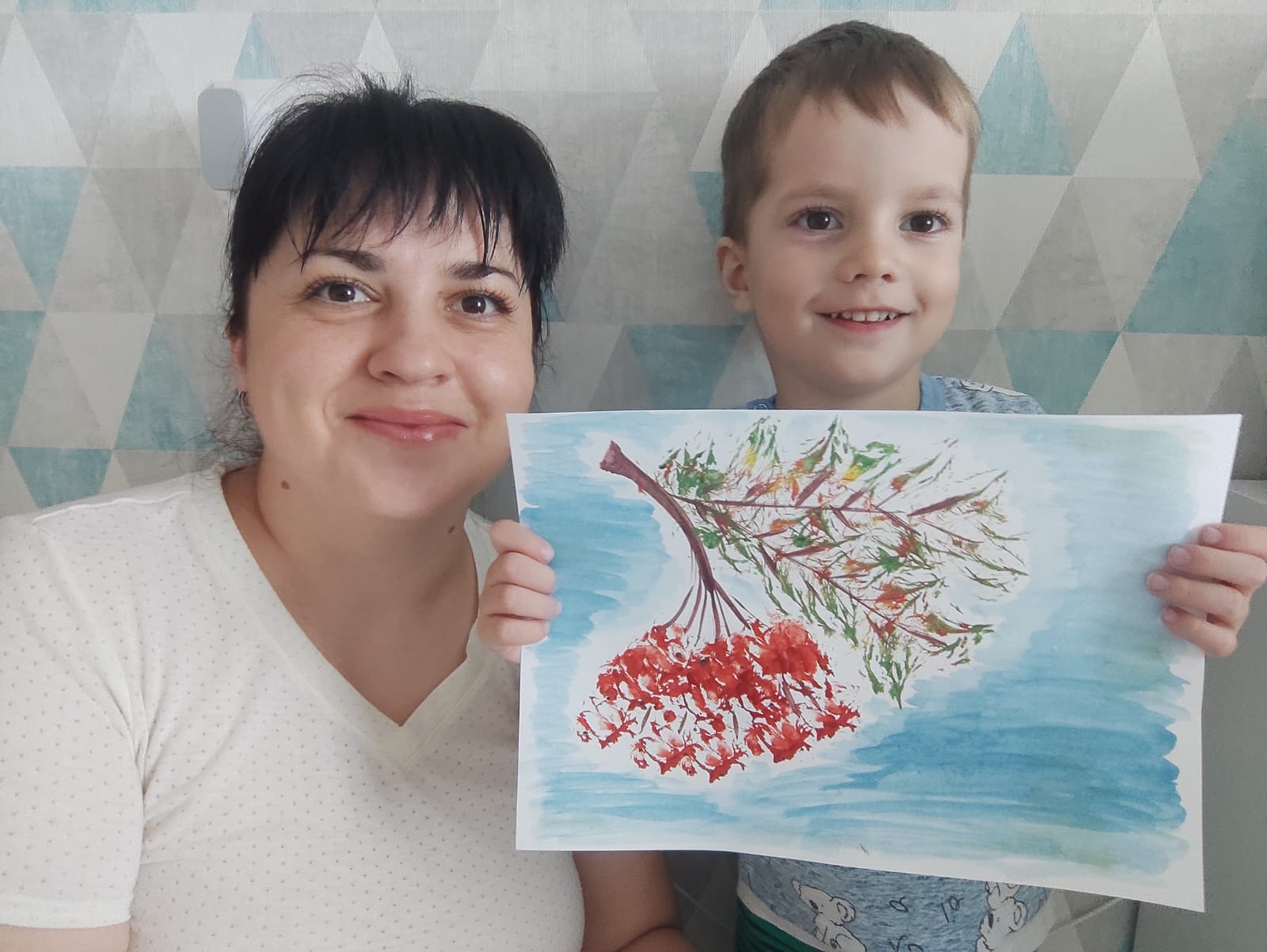 Работа с родителями
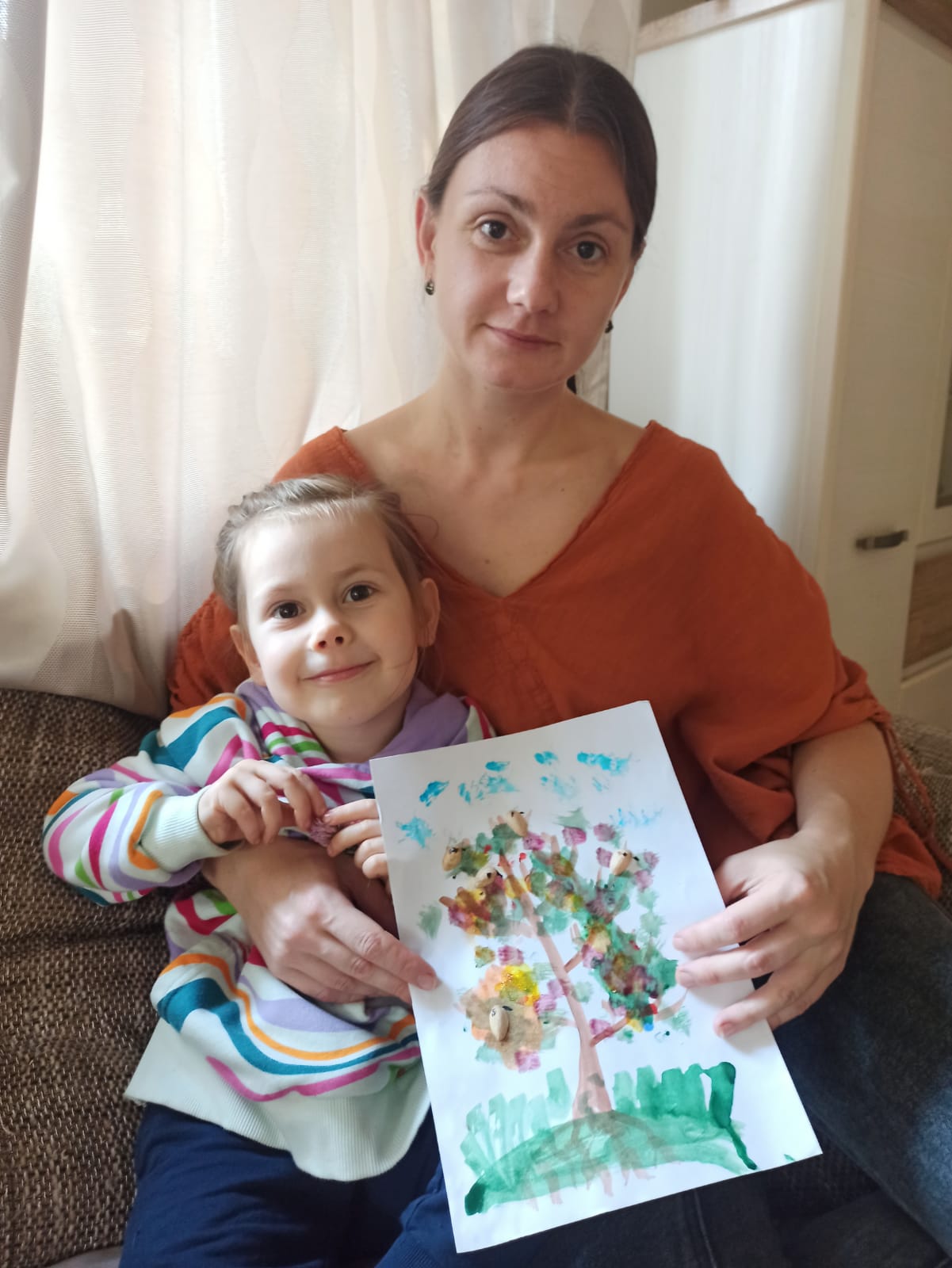 Работа с родителями
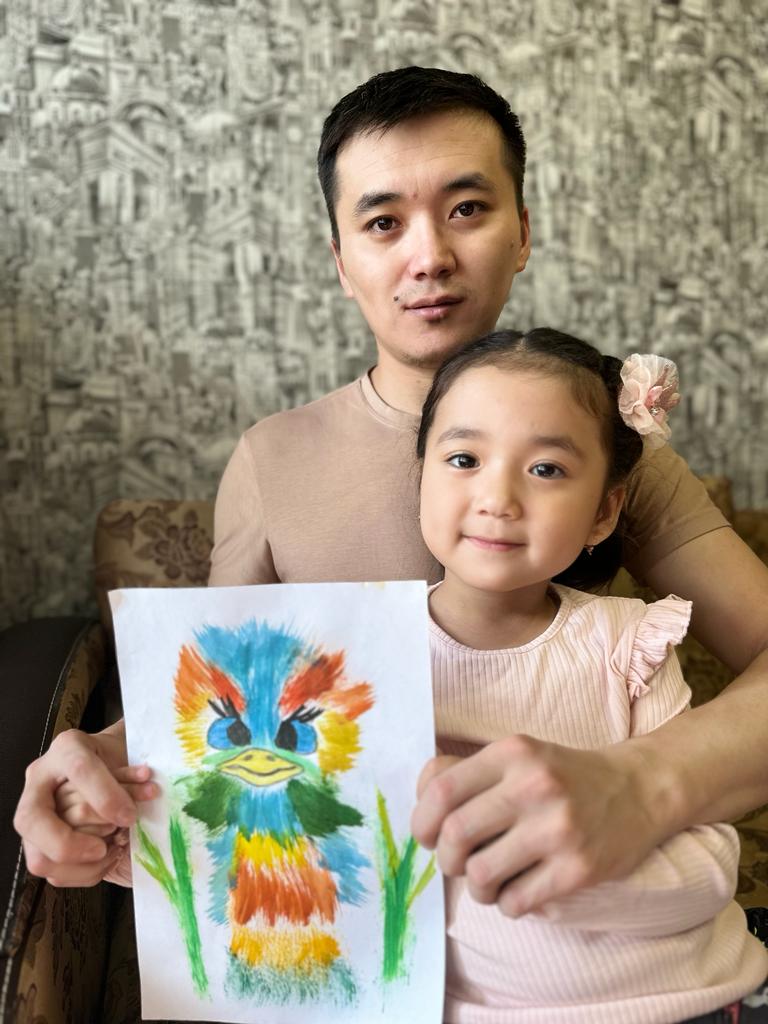 Работа с родителями
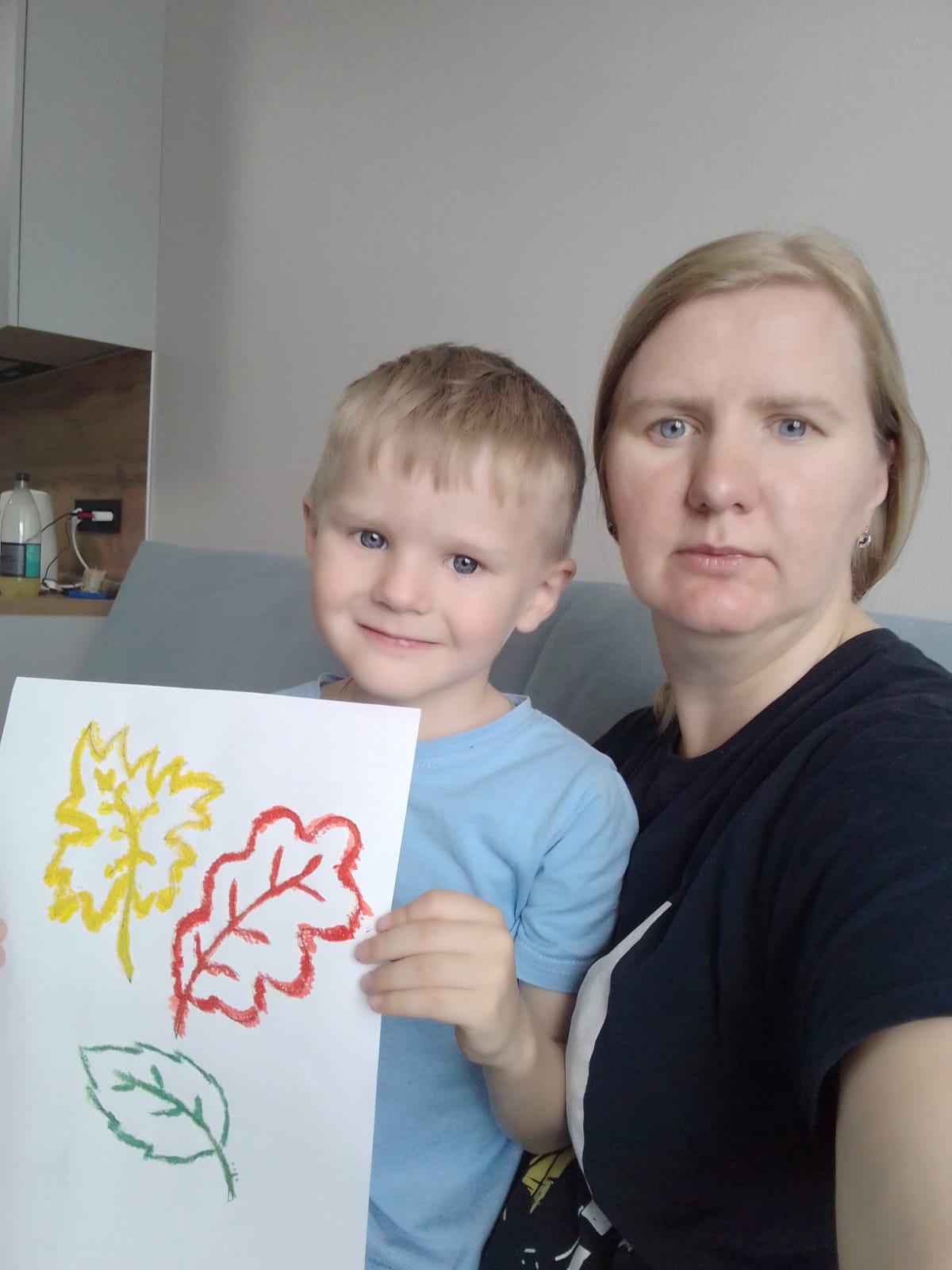 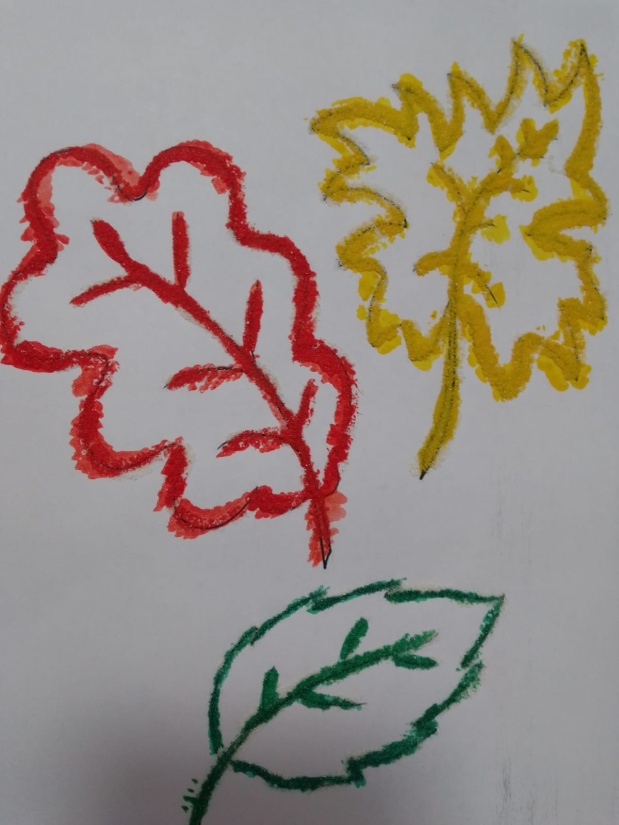 Работа с родителями
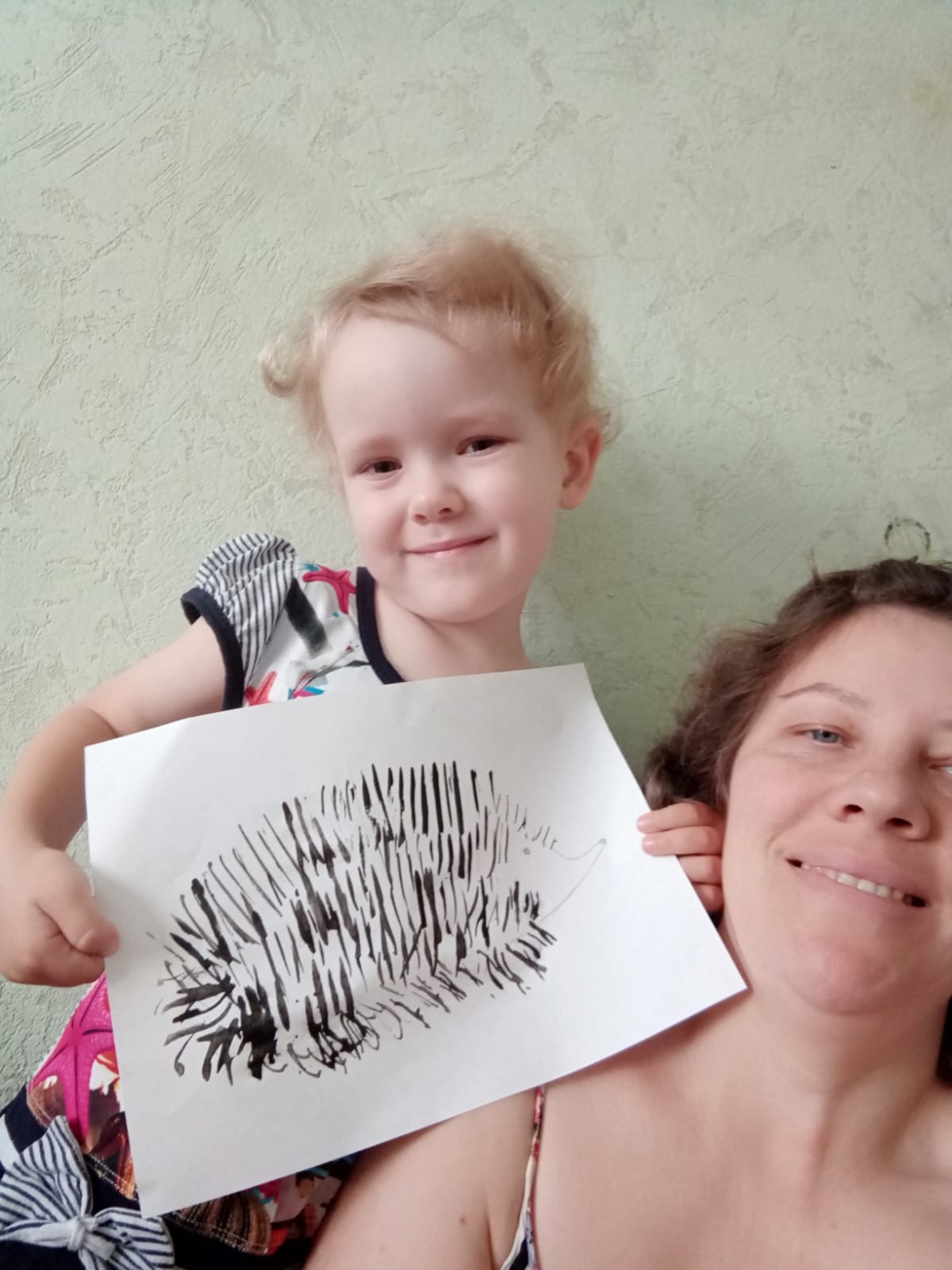 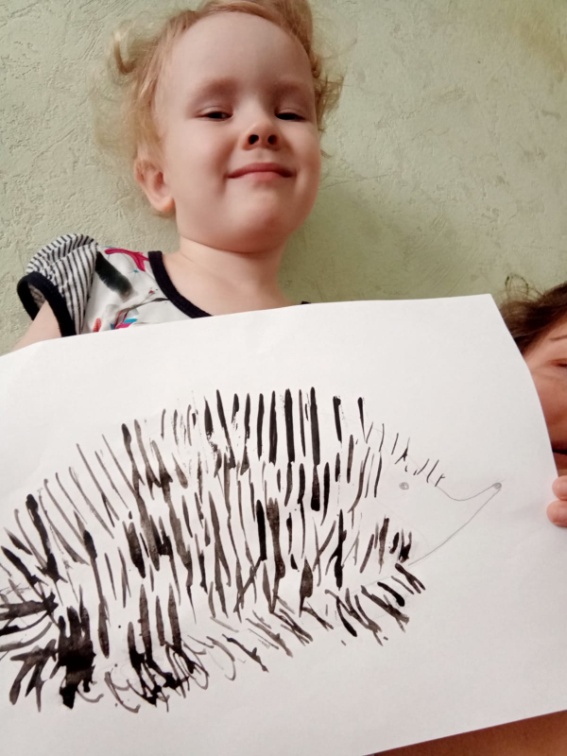 Работа с родителями
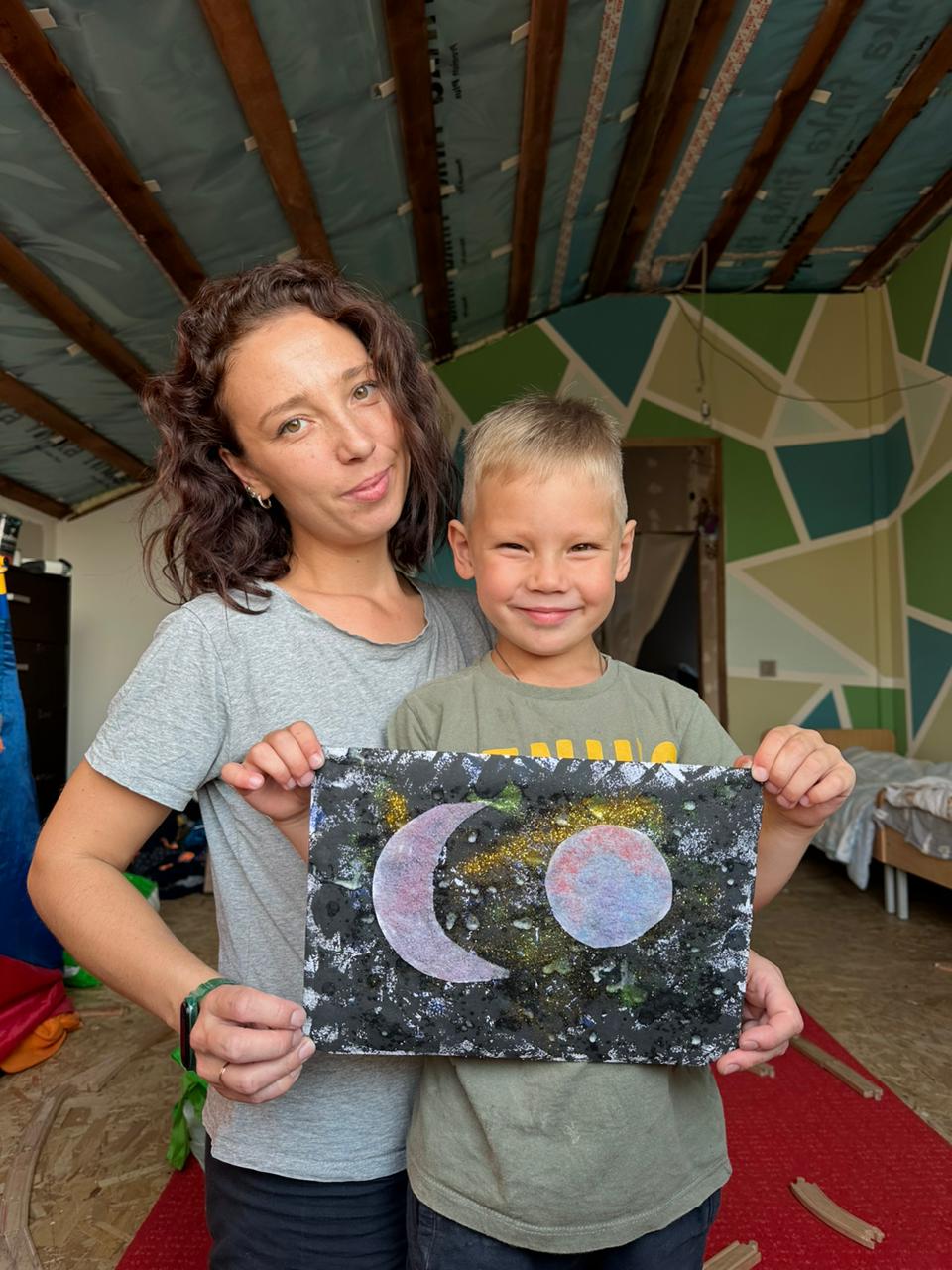 Работа с родителями
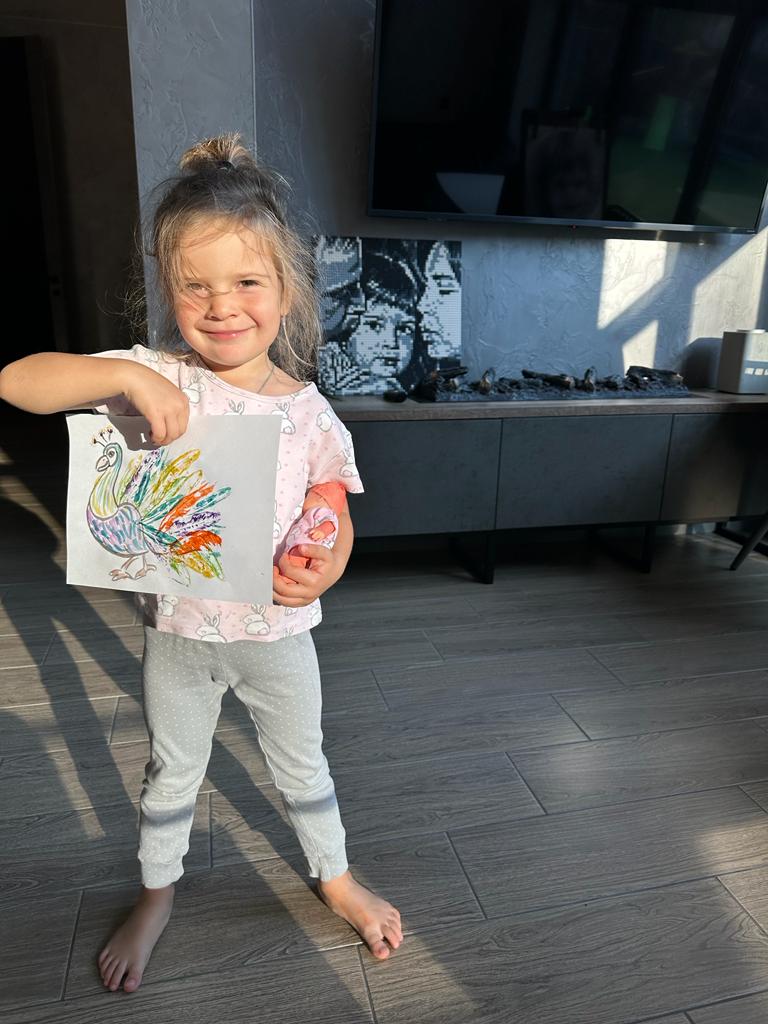 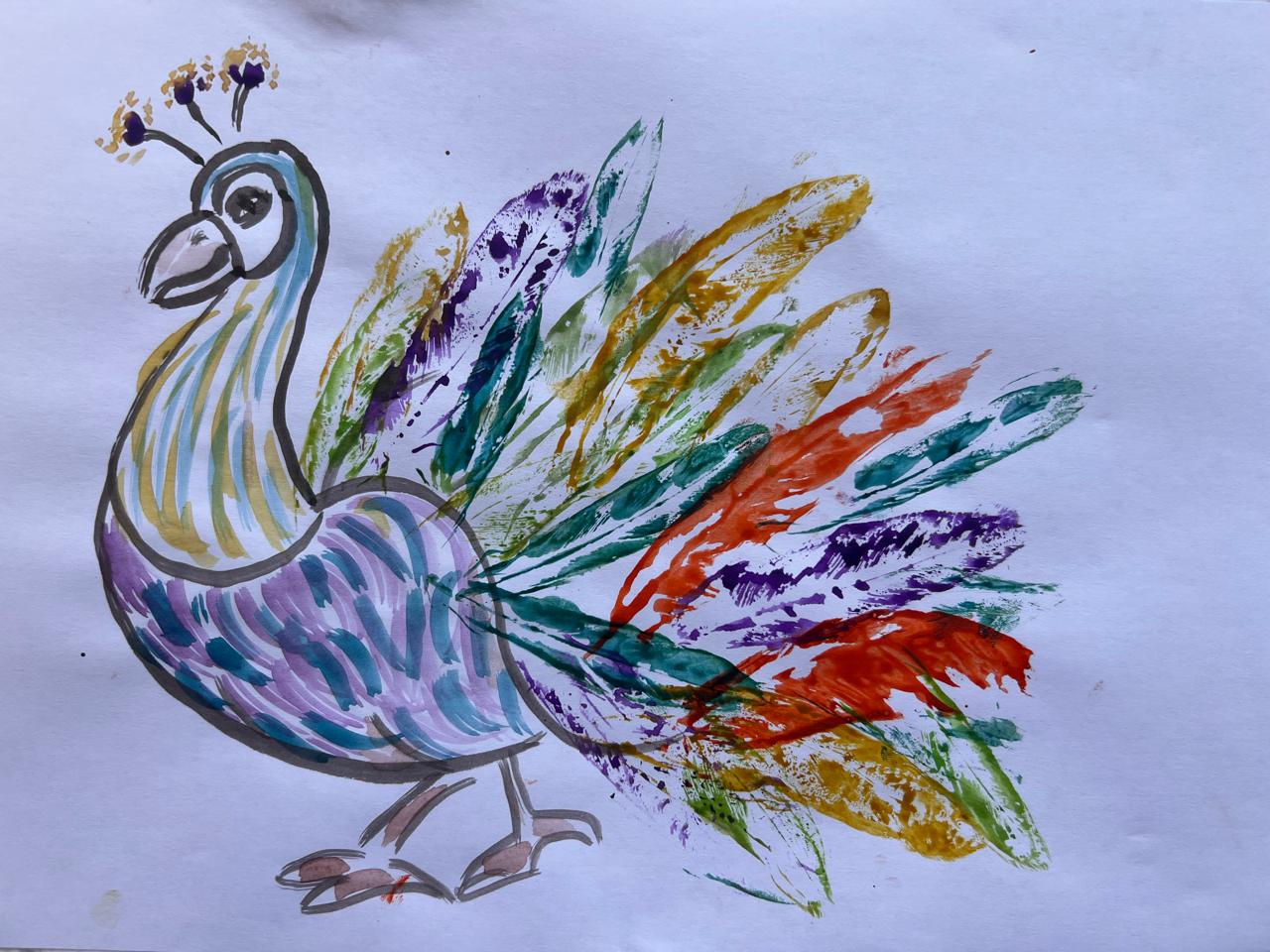 Работа с родителями
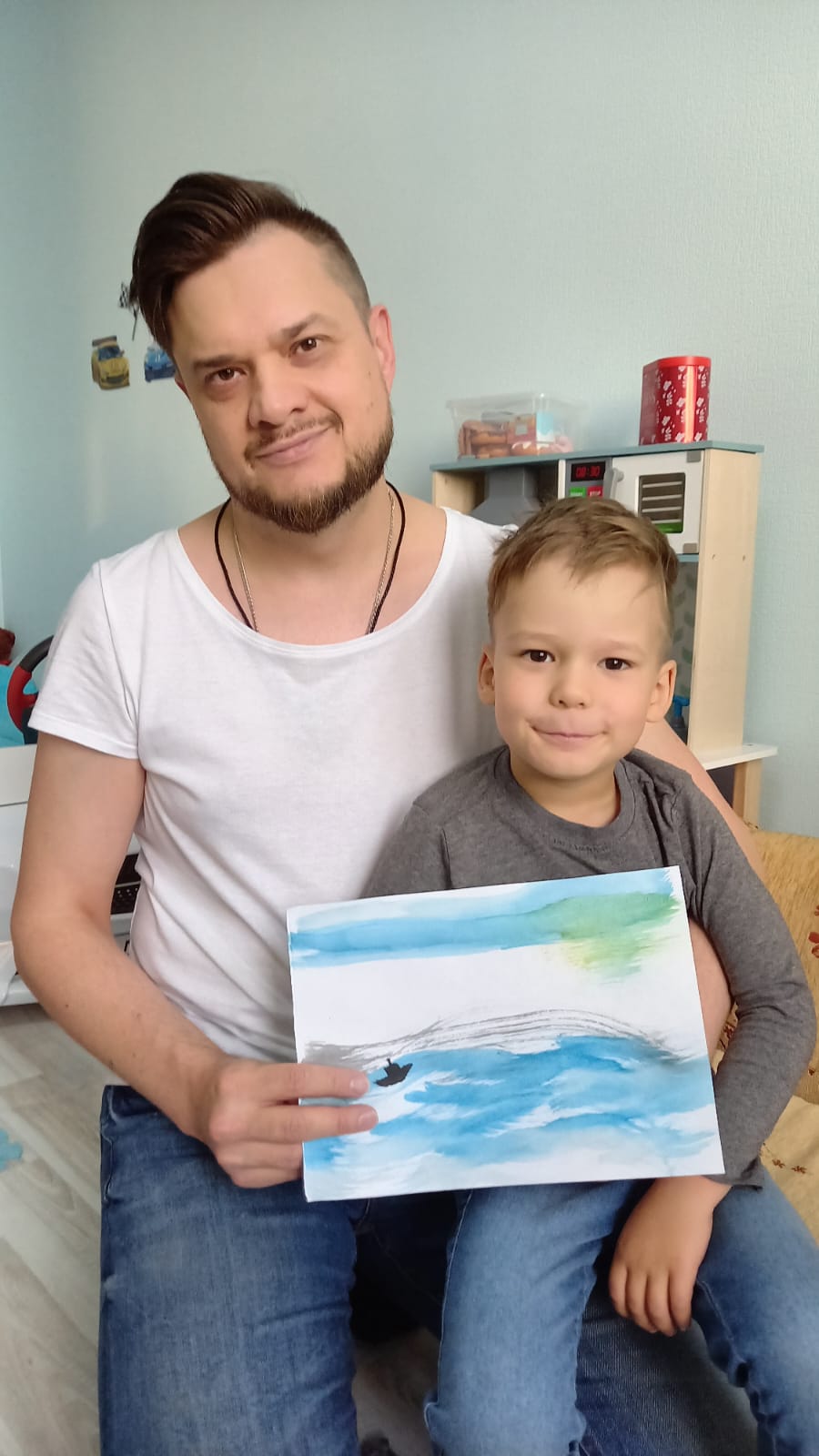 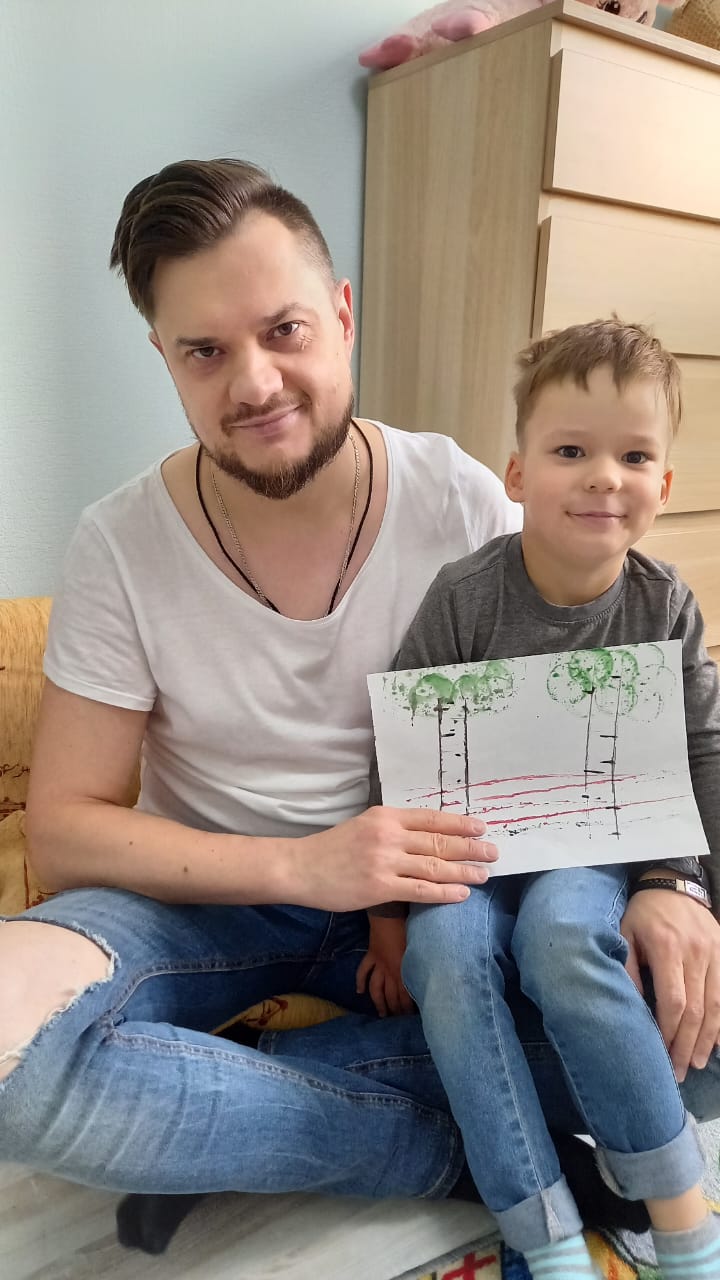 Папка передвижка по «Нетрадиционному рисованию
Итоги реализации проекта
В ходе нашего проекта детьми совместно со взрослыми было сделано много, а именно:
-Изготовлен альбом с рисунками «Фантазёры»
-Изготовлены консультации для родителей, папки передвижки по «Нетрадиционному рисованию»
- Совместная работа родителей с  детьми.
Вывод:
В результате было выявлено, что нетрадиционные техники рисования оказывают положительное влияние на развитие ребенка, способствуют развитию интеллекта, моторики, формированию таких психических функций, как воображение, память, зрительное восприятие и мышление. 
Таким образом,  наши ребята в процессе рисования учатся эстетически воспринимать окружающий мир и передавать его в рисунках. Как известно, одним из основных заданий дошкольного образования, является обеспечение надлежащих условий для полноценного, своевременного и разностороннего развития ребенка с целью воспитания инициативной, творческой личности. А от нас, воспитателей, требуется переориентироваться в выборе методов организации занятий по разным видам деятельности детей: перейти от репродуктивных методов к творческим, исследовательским.
Список литературы
Давыдова Г.Н. Нетрадиционные техники рисования в детском саду. – М. 2013.
Денисова М.Ю.  "Чудесные ладошки": развиваем художественно-творческие способности, мышление и воображение. – Белый ветер, 2011.
Никитина А.В. Нетрадиционные техники рисования в детском саду. – Изд-во КАРО, 2010.
Цквитария Т.А. Нетрадиционные техники рисования. Интегрированные занятия в ДОУ. – Изд-во Сфера, 2011.
Источники иллюстраций:
1. Картинки  и фотографии из личного архива
Рекомендации родителям
Материалы (карандаши, краски, кисти, фломастеры, восковые карандаши и т.д.) необходимо располагать в поле зрения малыша, чтобы у него возникло желание творить;
Знакомьте его с окружающим миром вещей, живой и неживой природой, предметами изобразительного искусства, предлагайте  рисовать все, о чем ребенок любит говорить, и беседовать с ним обо всем, что он любит рисовать;

Не критикуйте ребенка и не торопите, наоборот, время от времени стимулируйте занятия ребенка рисованием;
       хвалите своего ребёнка, помогайте ему, доверяйте ему, ведь ваш    
         ребёнок индивидуален!